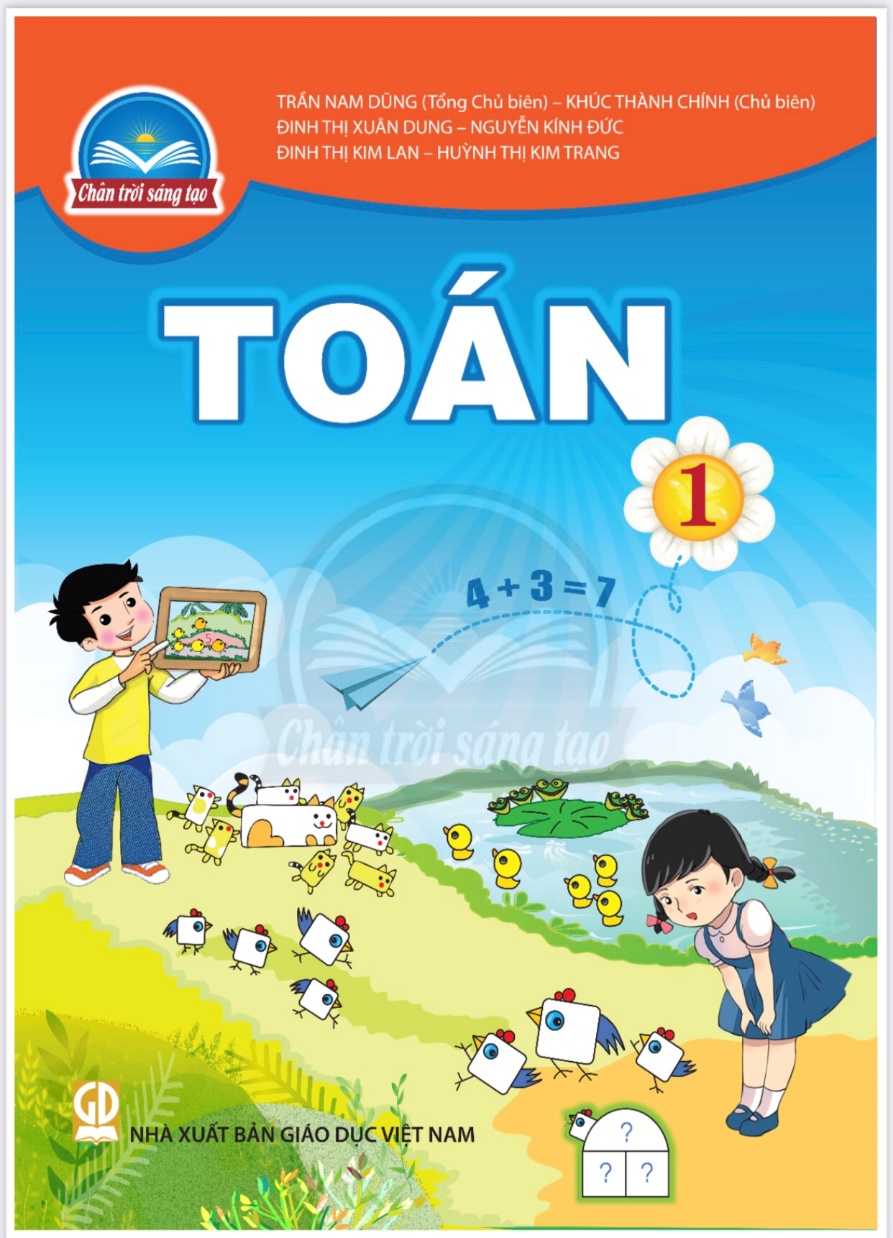 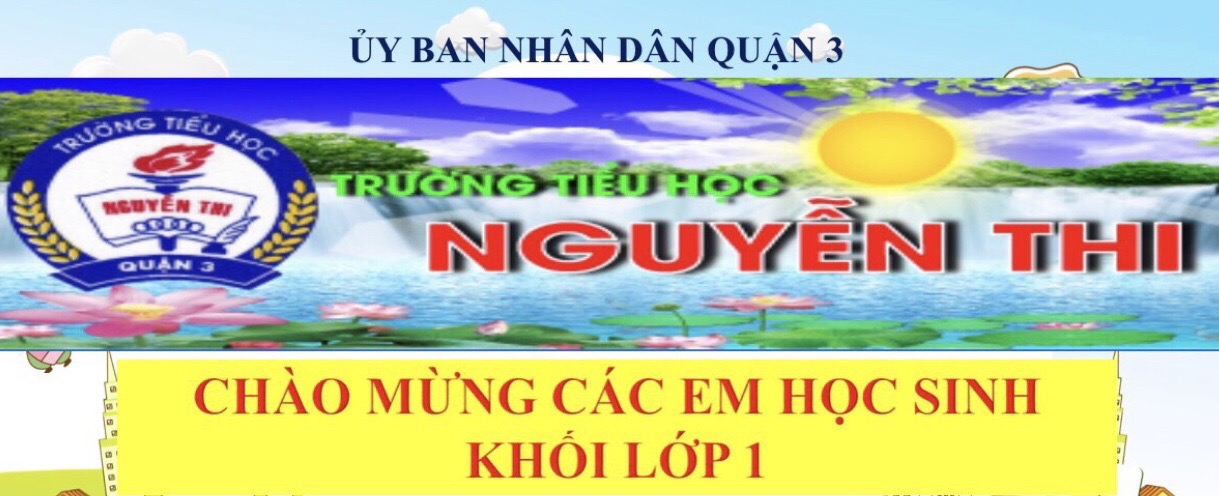 KÊNH DẠY HỌC TRỰC TUYẾN
Chủ đề:
LÀM QUEN VỚI MỘT SỐ HÌNH
Bài: Hình tròn – Hình tam giác – 
Hình vuông – Hình chữ nhật
( Tiết 2 )
Trang 18 - 19
Luyện tập
(Tiết 2)
Bài 1: Tìm các hình vẽ có dạng hình tròn
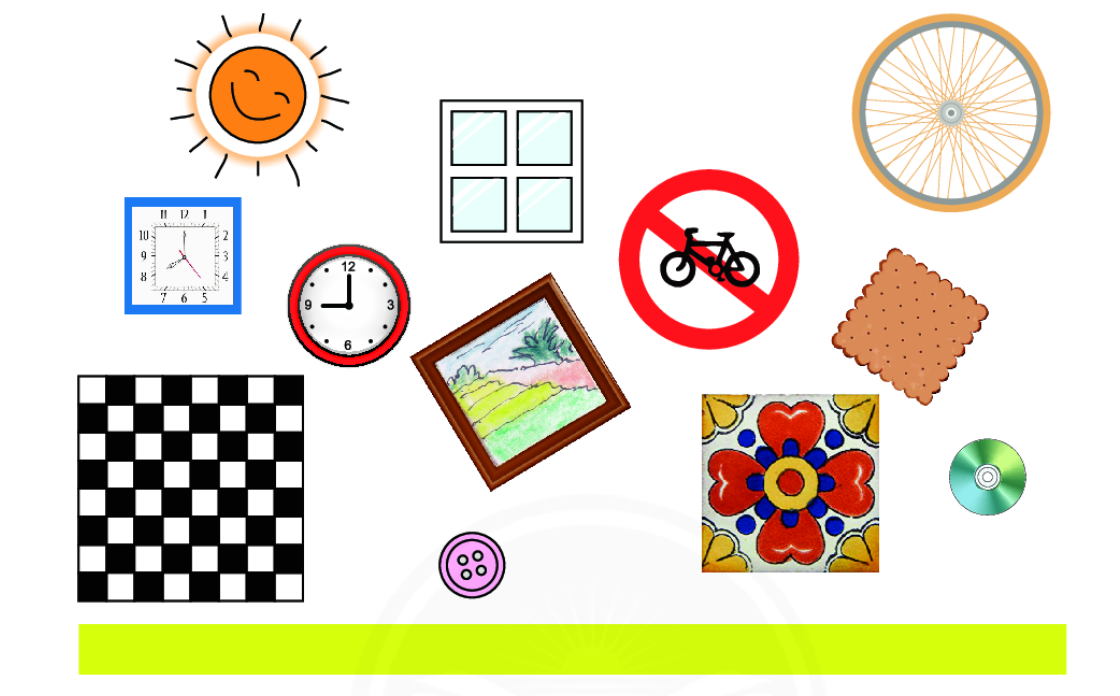 Bài 2: Tìm các hình vẽ có dạng hình chữ nhật
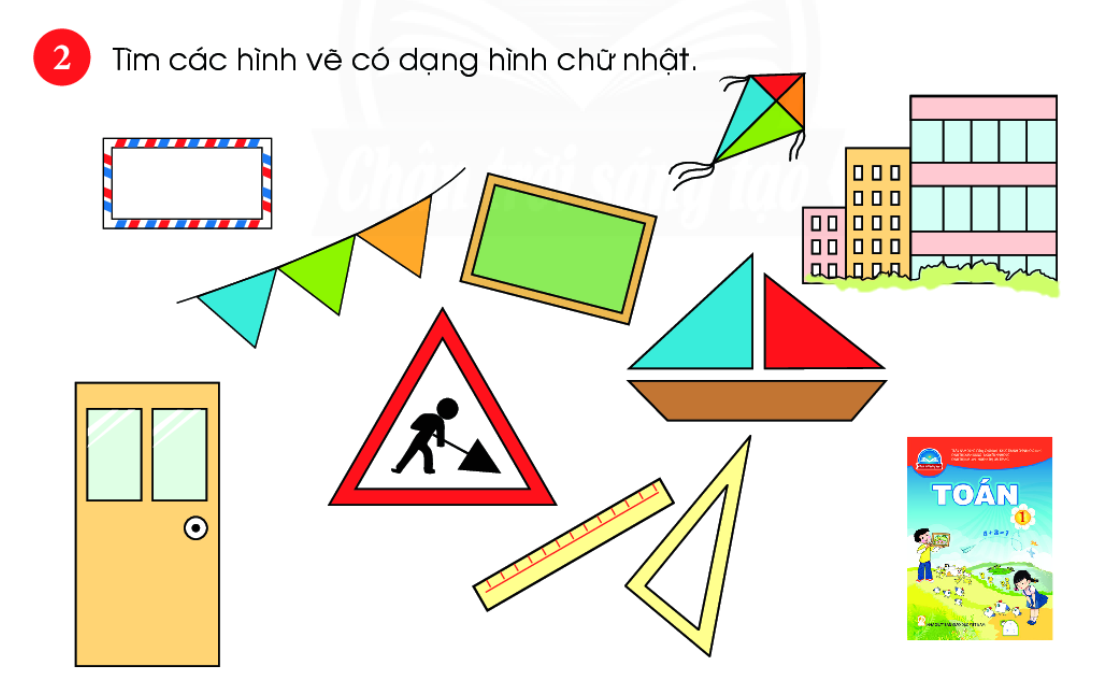 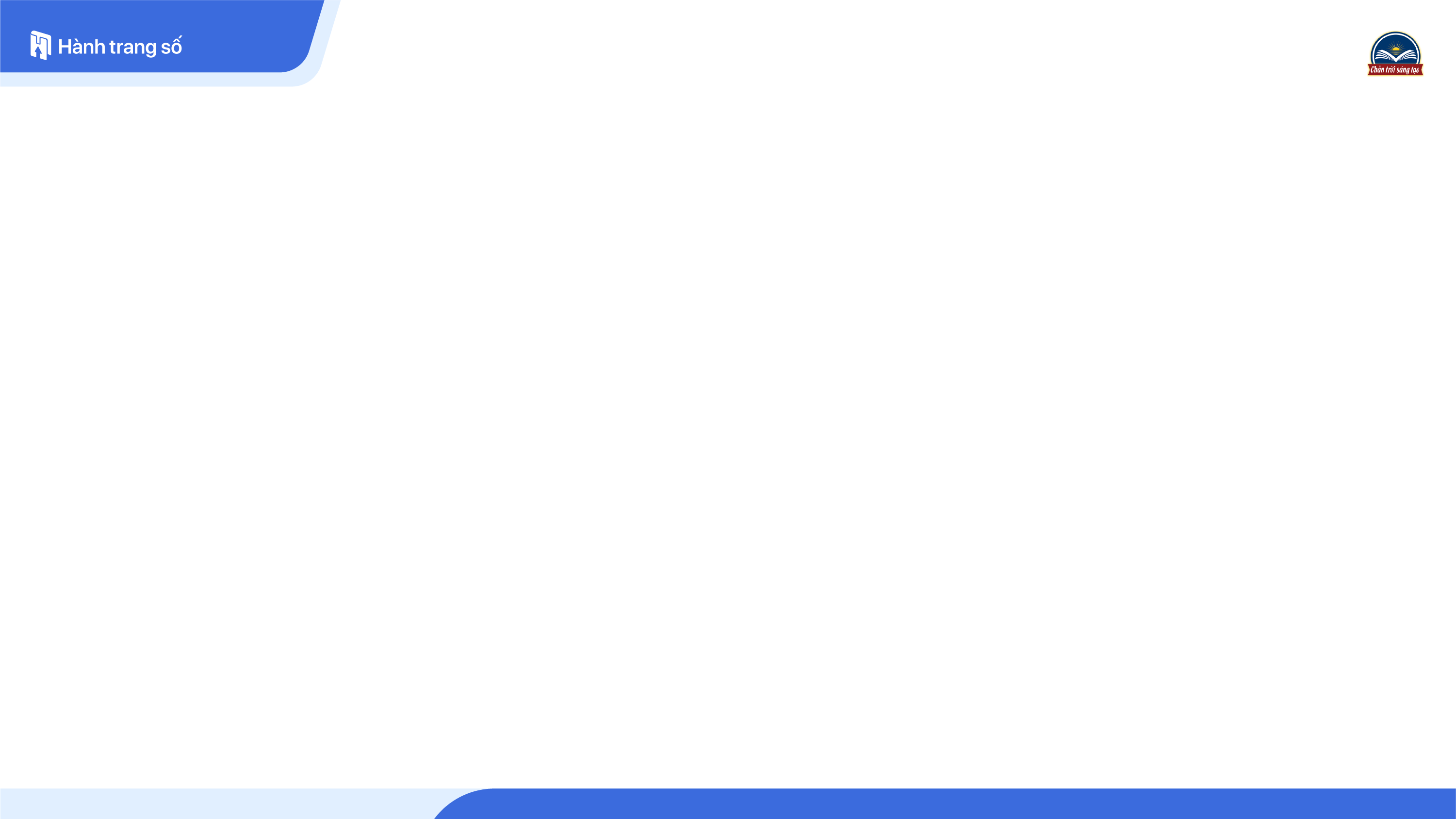 Tìm các vật có dạng hình tròn
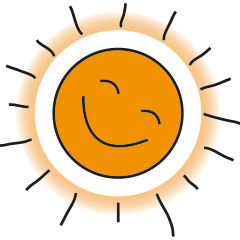 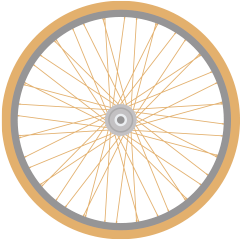 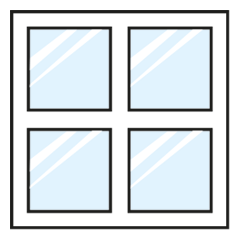 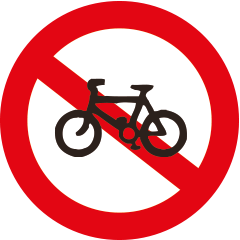 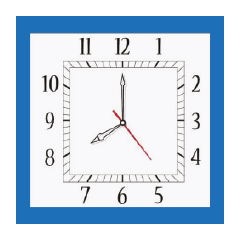 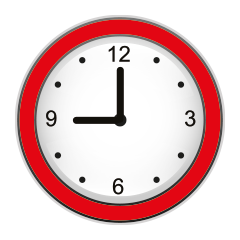 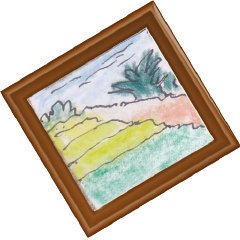 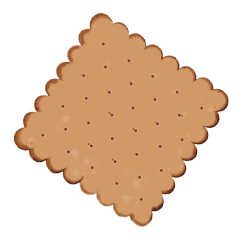 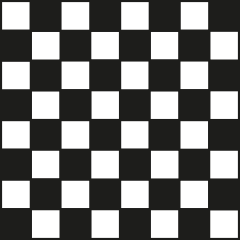 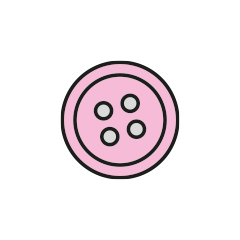 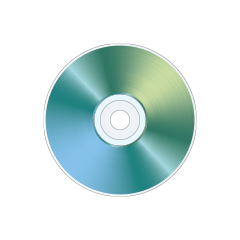 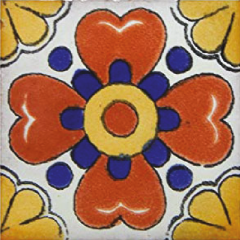 HÌNH TRÒN
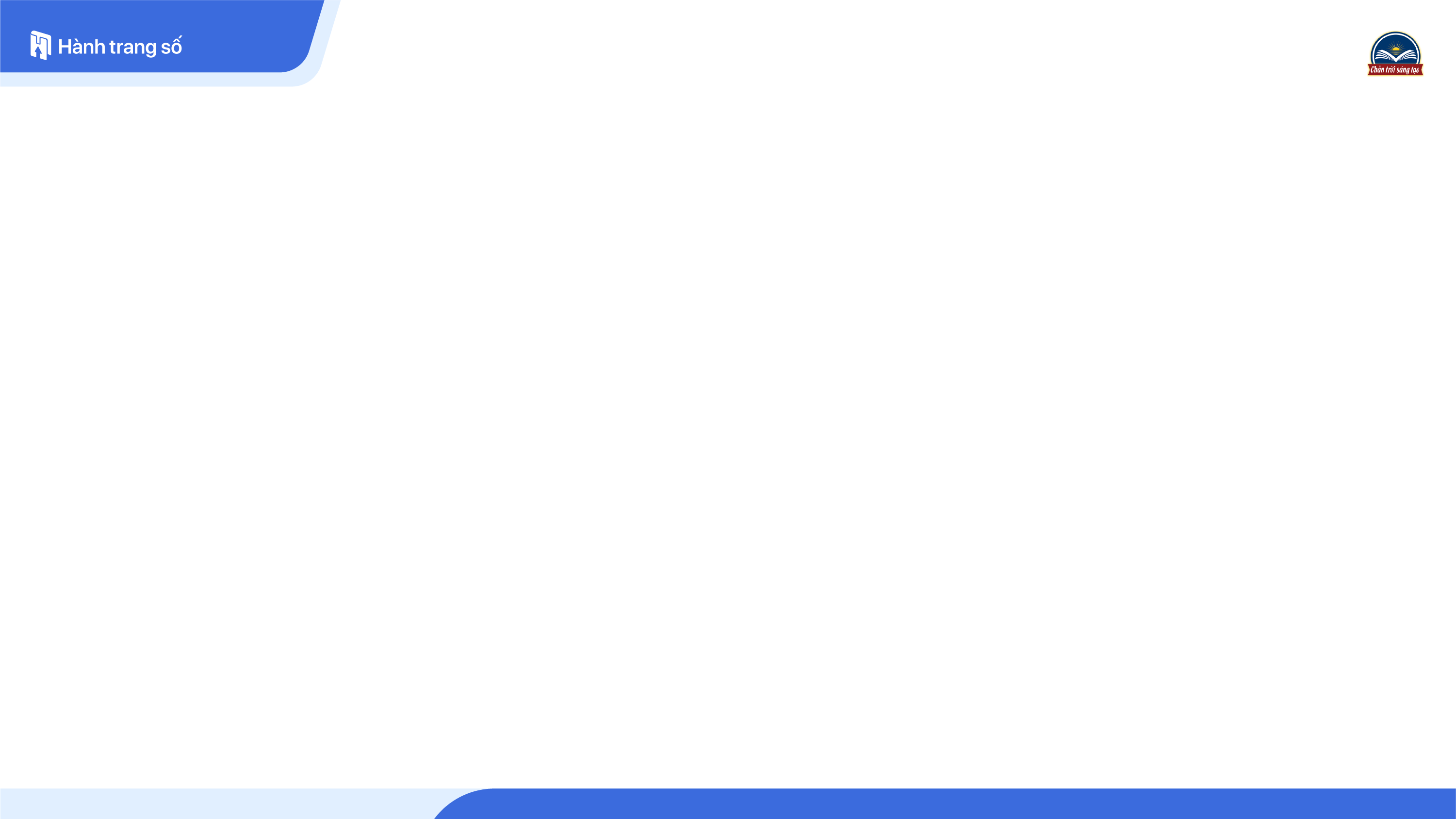 Tìm các vật có dạng hình chữ nhật
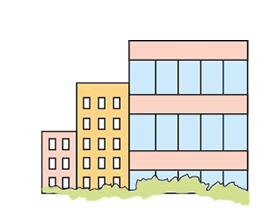 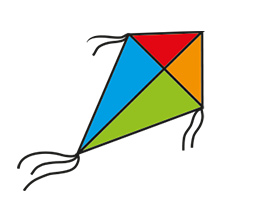 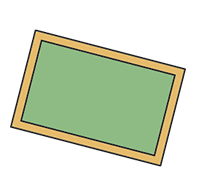 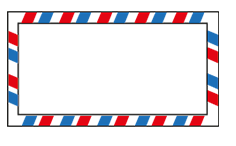 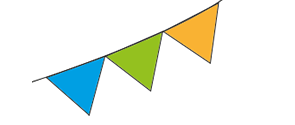 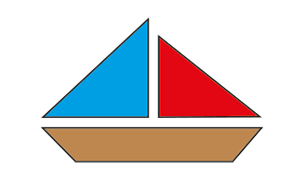 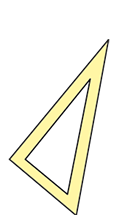 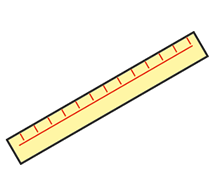 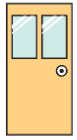 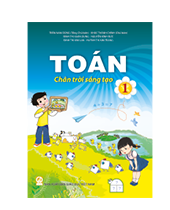 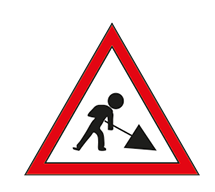 HÌNH CHỮ NHẬT
Bài 3: Vẽ hình và tô màu:
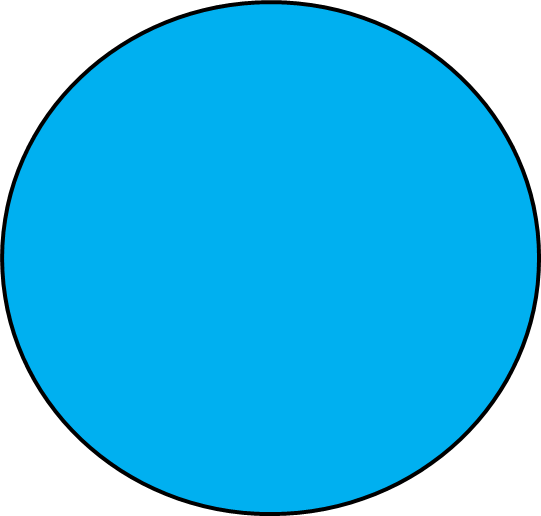 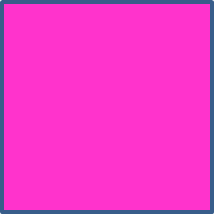 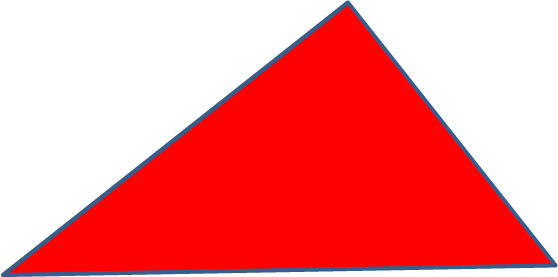 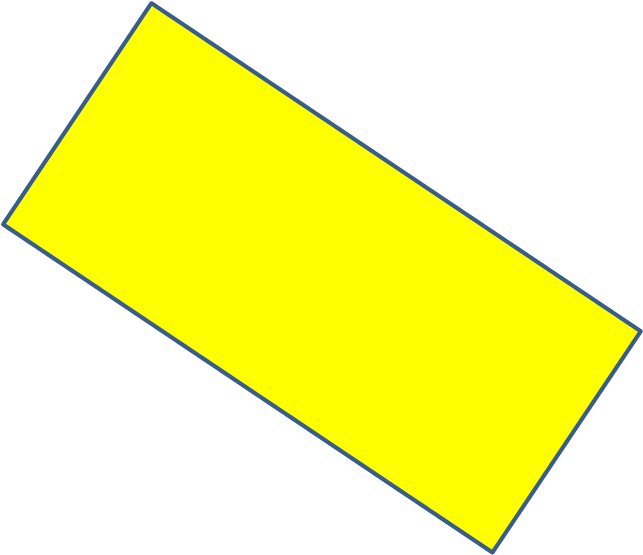 Vui học: Tập xếp xe
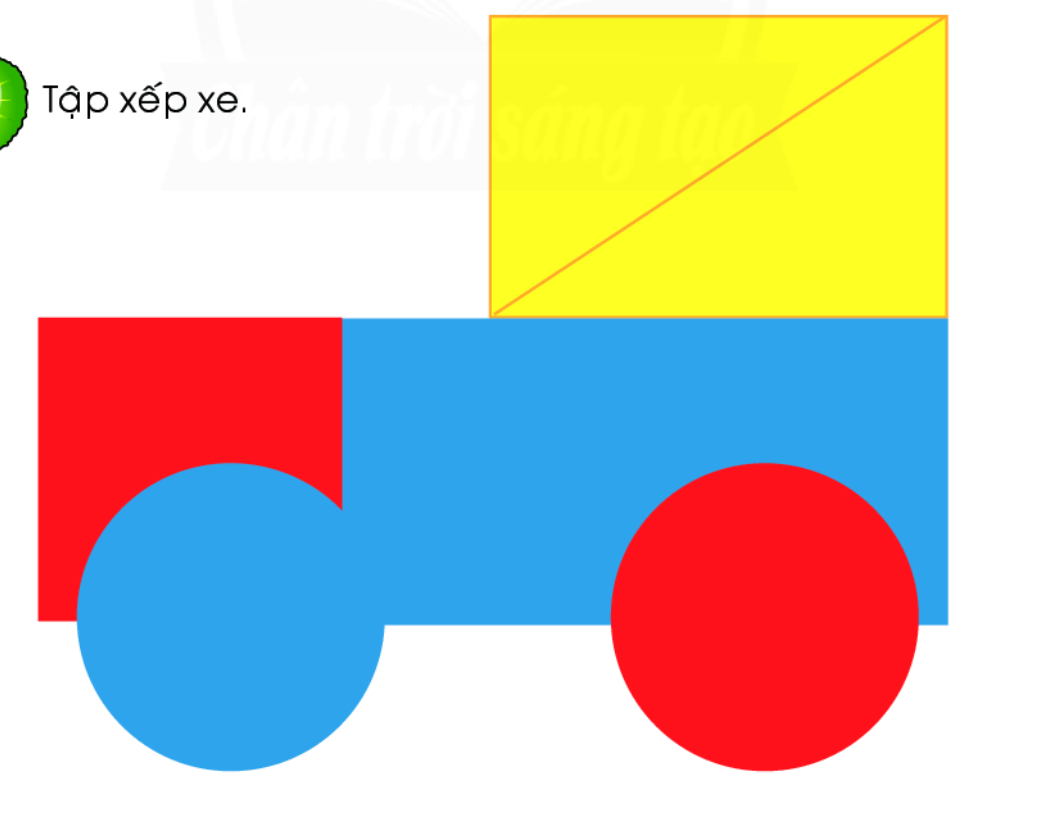 Em hãy tìm thêm các đồ vật có dạng hình vuông, hình tròn, hình tam giác, hình chữ nhật.
Chuẩn bị bài: Xếp hình/20
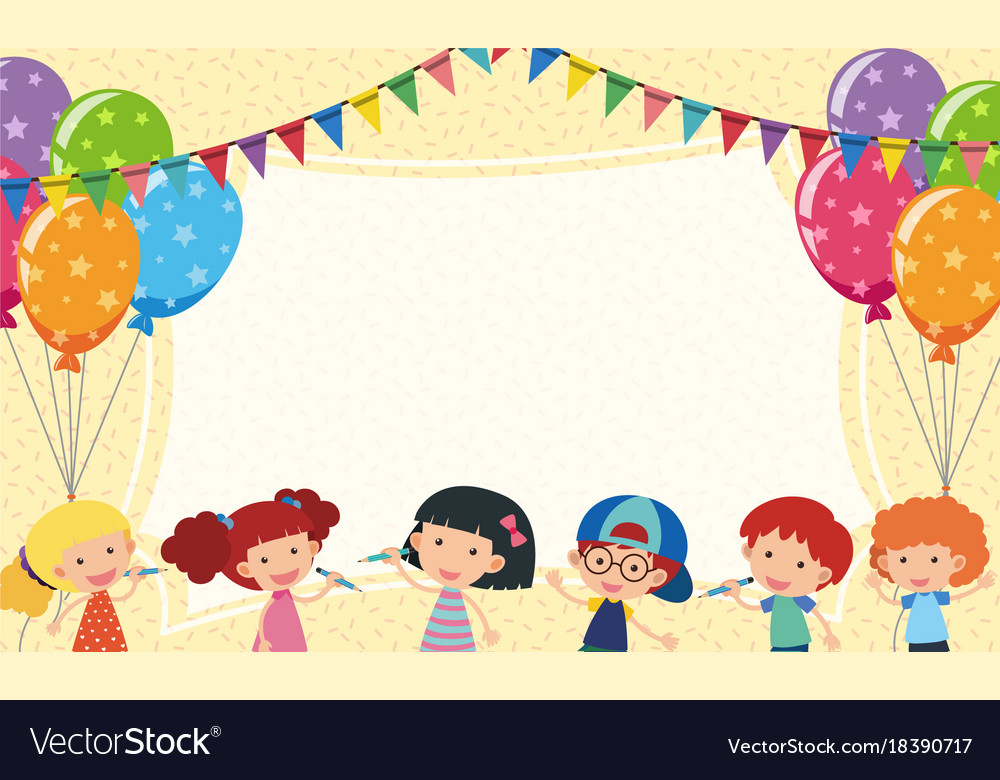 CHÀO TẠM BIỆT
 CÁC CON